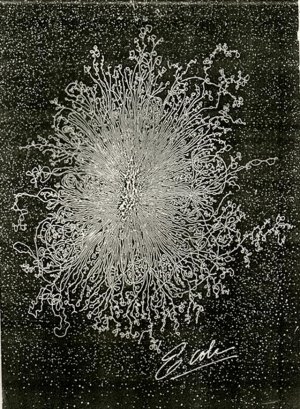 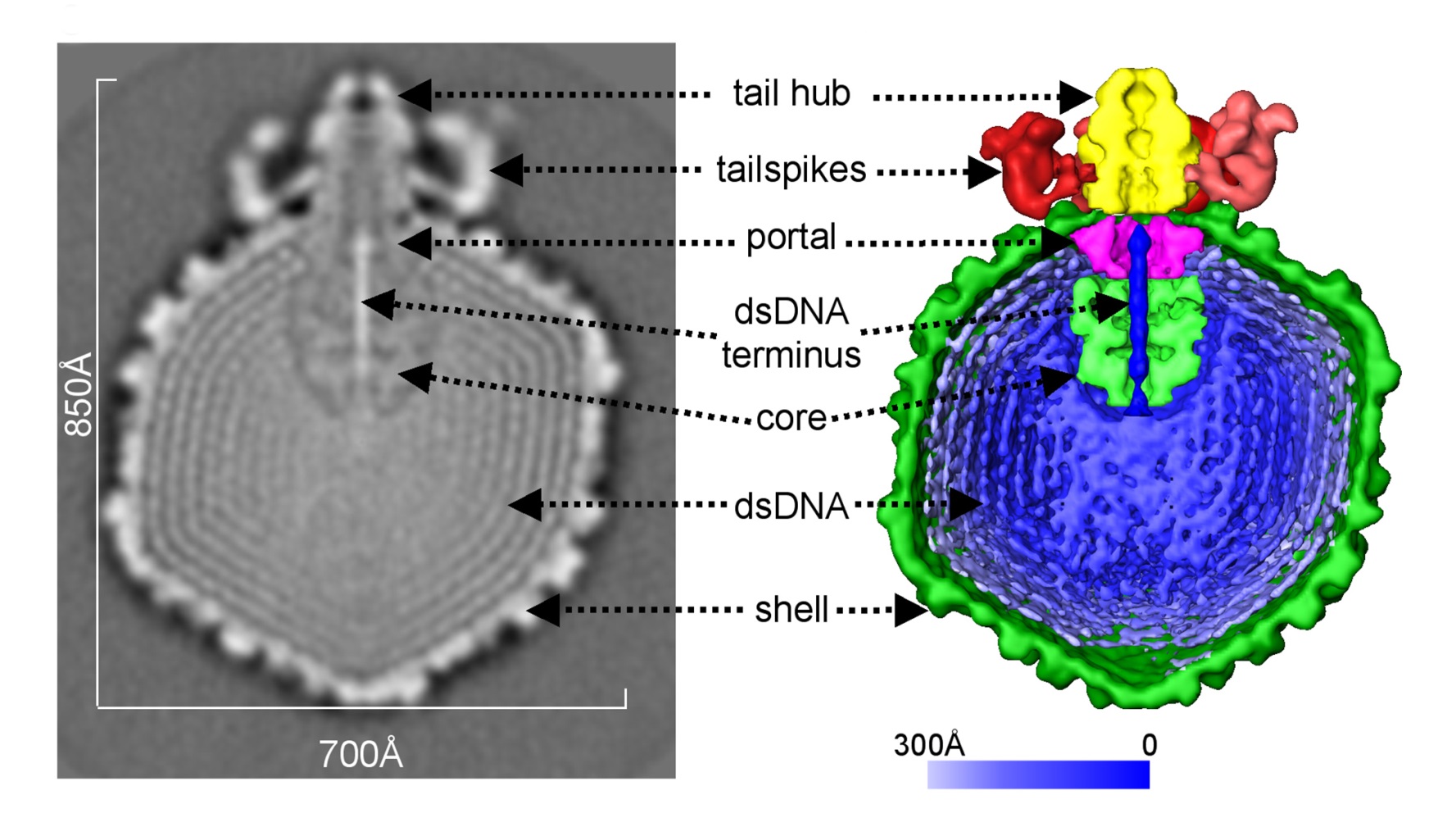 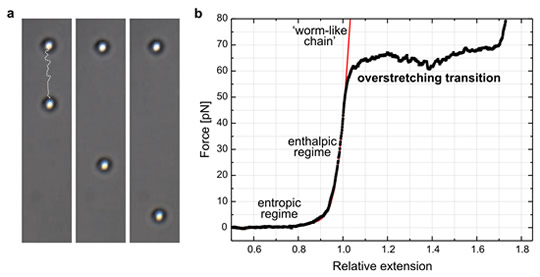 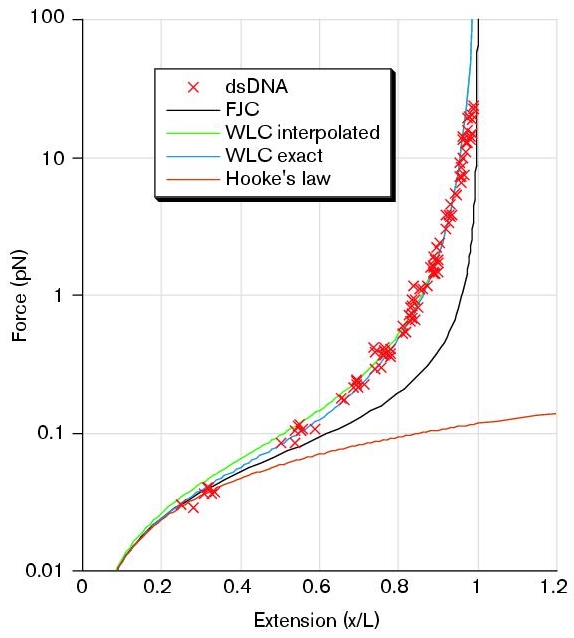 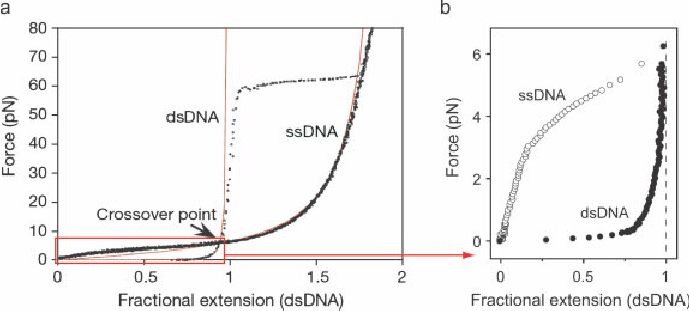 Tension favors ssDNA
Tension favors dsDNA